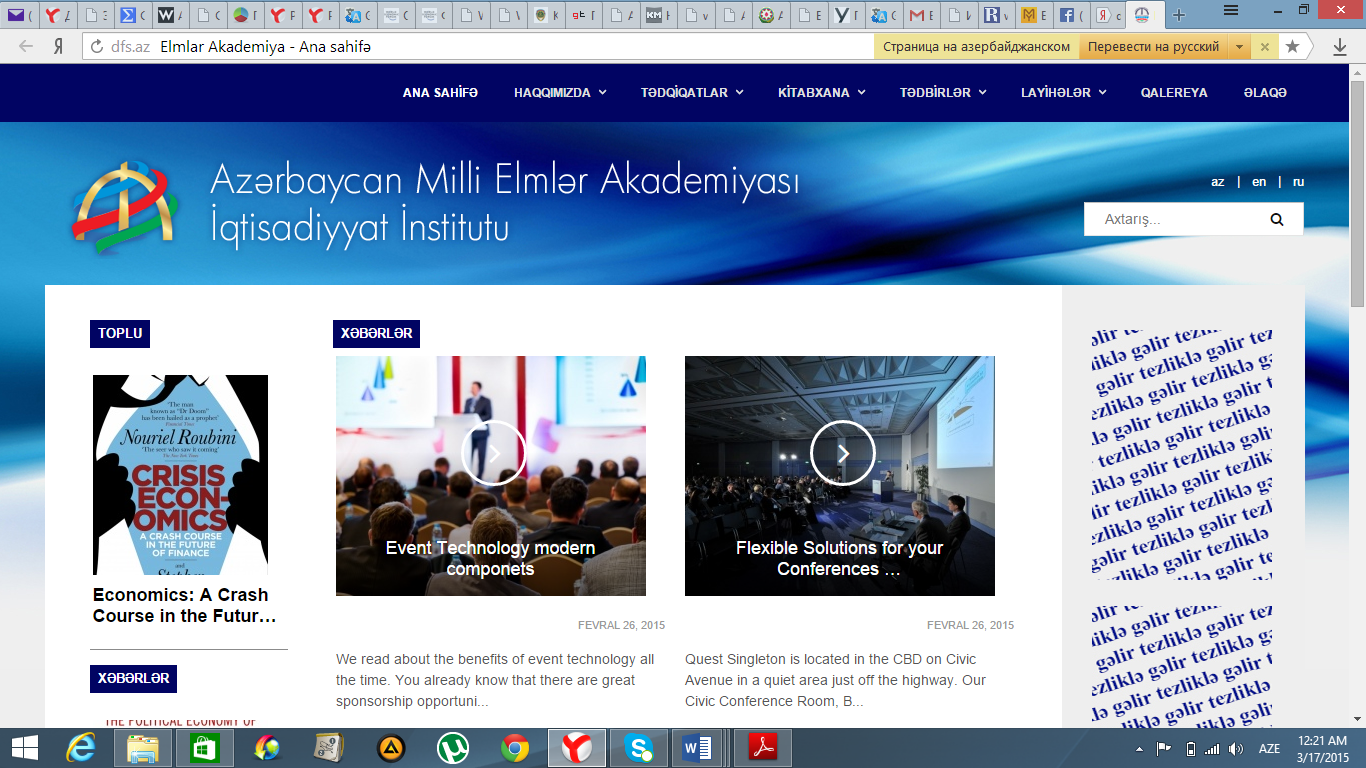 The Institute of Economics Azerbaijan National Academy of Sciences
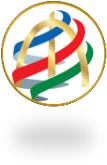 The Networked Readiness Index: dependence from freedom of foreign trade and its economic importance
Leyli Allahverdiyeva, PhD
www.economics.com.az                                                                                                                                                         Beijing, China, May 14, 2019
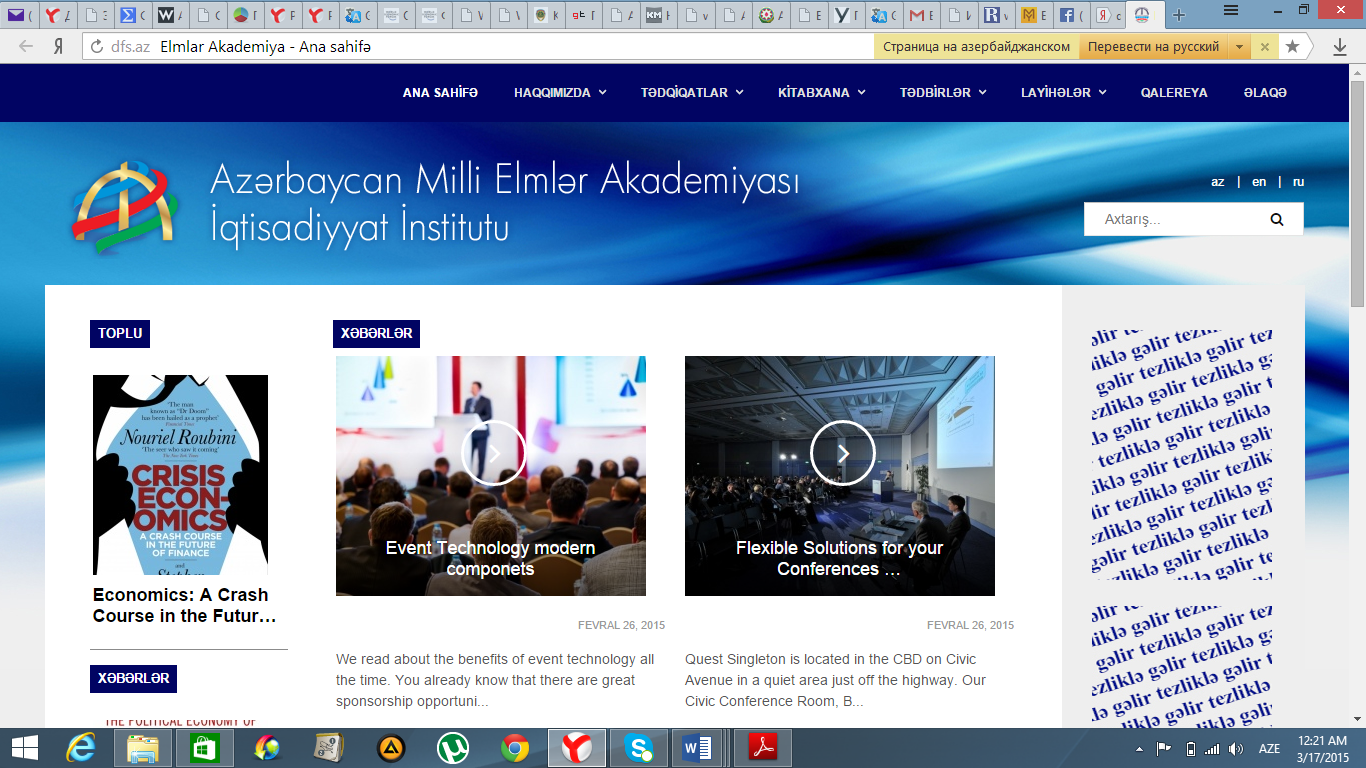 The Institute of Economics Azerbaijan National Academy of Sciences
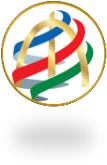 To what extent should the government regulate foreign trade to stimulate information services sector?
www.economics.com.az                                                                                                                                                         Beijing, China, May 14, 2019
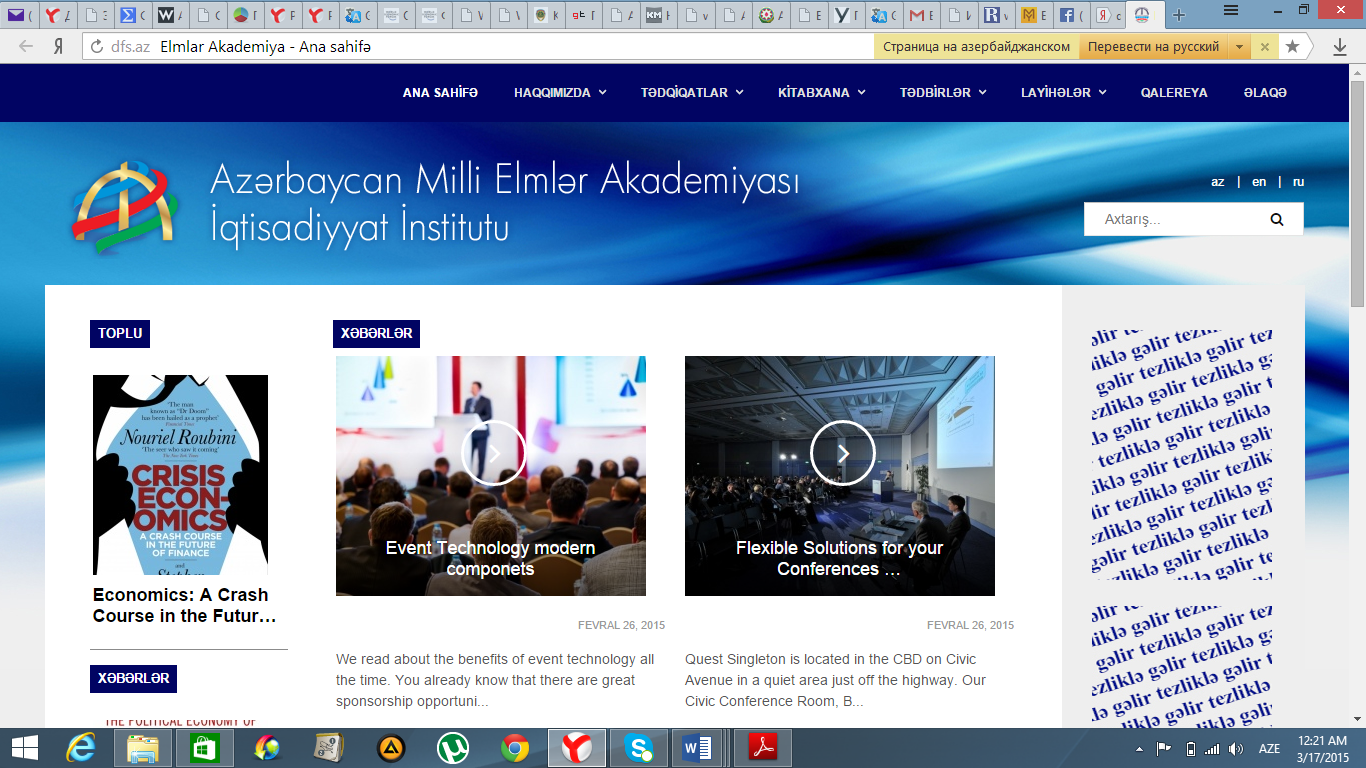 The Institute of Economics Azerbaijan National Academy of Sciences
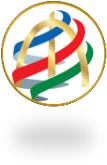 Method of the research
The Networked readiness index (WEF, 2016)
Foreign trade sub-index (Institute of Economics of ANAS, 2016)


FTi= (FTFi + EVIi + TFi) / 3


where FT - FT sub-Index, FTFi - Foreign Trade Freedom (Fraser Institute, 2017), EVIi - Economic Value of Imports (WEF, 2016), and TFi - Trade Freedom (The Heritage Foundation, 2016).
www.economics.com.az                                                                                                                                                         Beijing, China, May 14, 2019
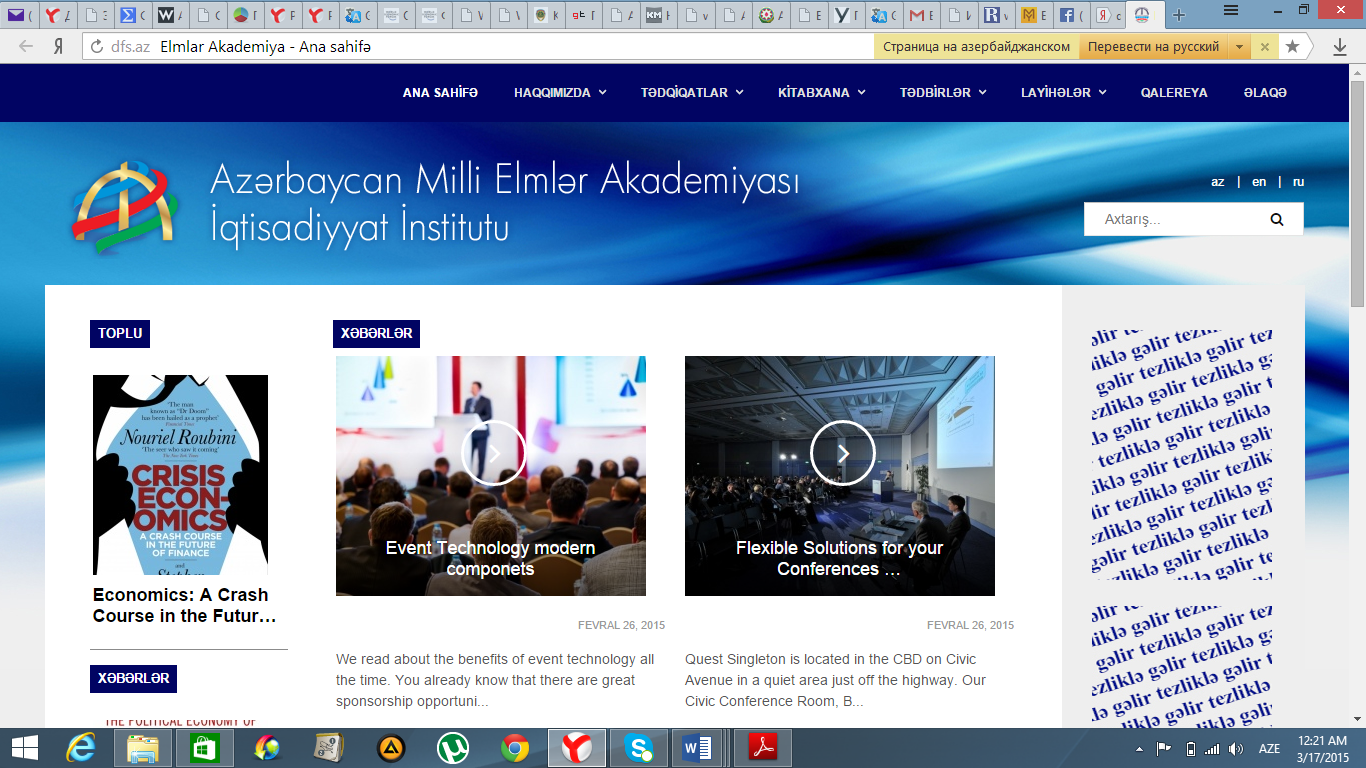 The Institute of Economics Azerbaijan National Academy of Sciences
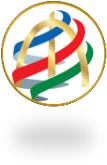 Scale 1. Foreign trade sub-index, 2016
www.economics.com.az                                                                                                                                                         Beijing, China, May 14, 2019
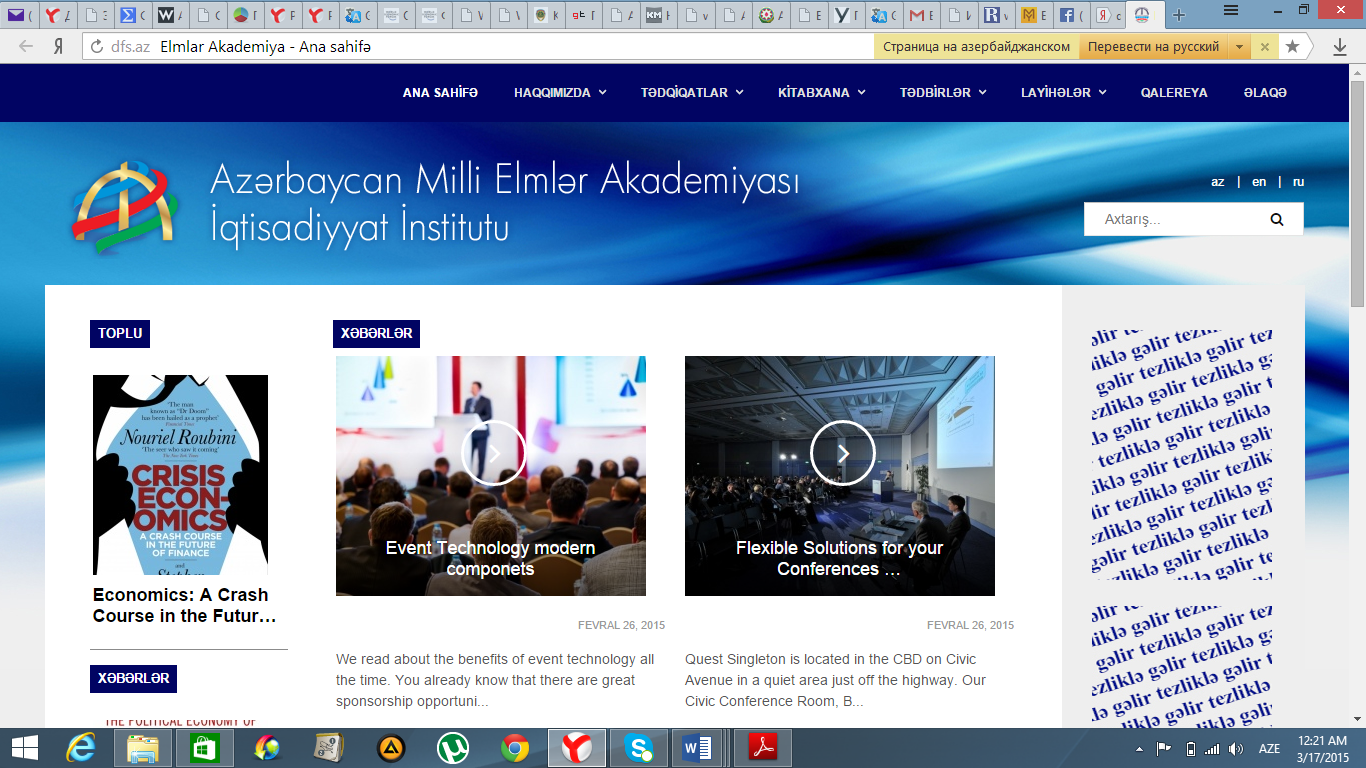 The Institute of Economics Azerbaijan National Academy of Sciences
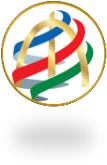 Hypothesis:The more liberal foreign trade is, the higher is the level of development of ICT; this in its turn, will be the reason of increase in the level of information services sector’s development.
www.economics.com.az                                                                                                                                                         Beijing, China, May 14, 2019
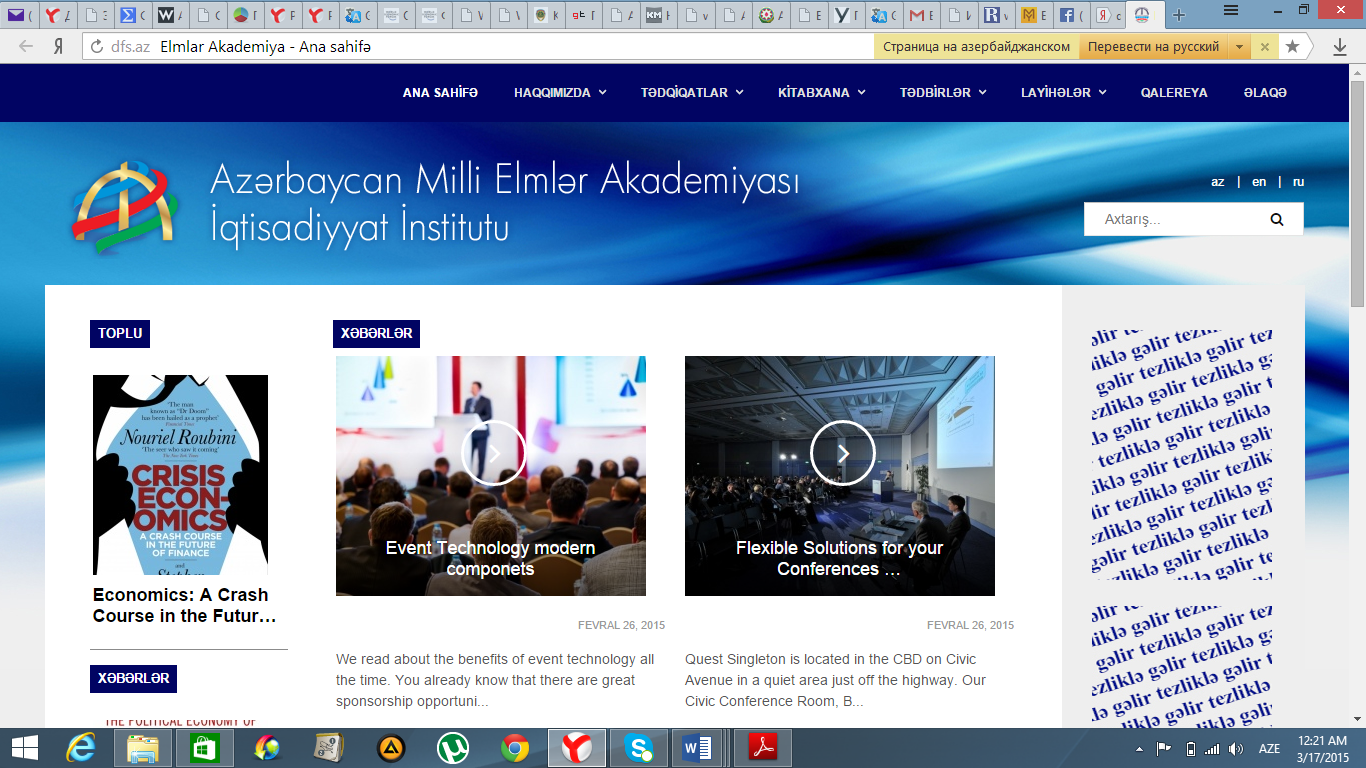 The Institute of Economics Azerbaijan National Academy of Sciences
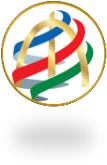 Diagram 1. Foreign trade sub-index and Networked readiness index in different countries of the world, 2017
Sources: The World Economic Forum, The Global Information Technology Report , 2016; The Official Website of The Institute of Economics of ANAS, 2016
www.economics.com.az                                                                                                                                                         Beijing, China, May 14, 2019
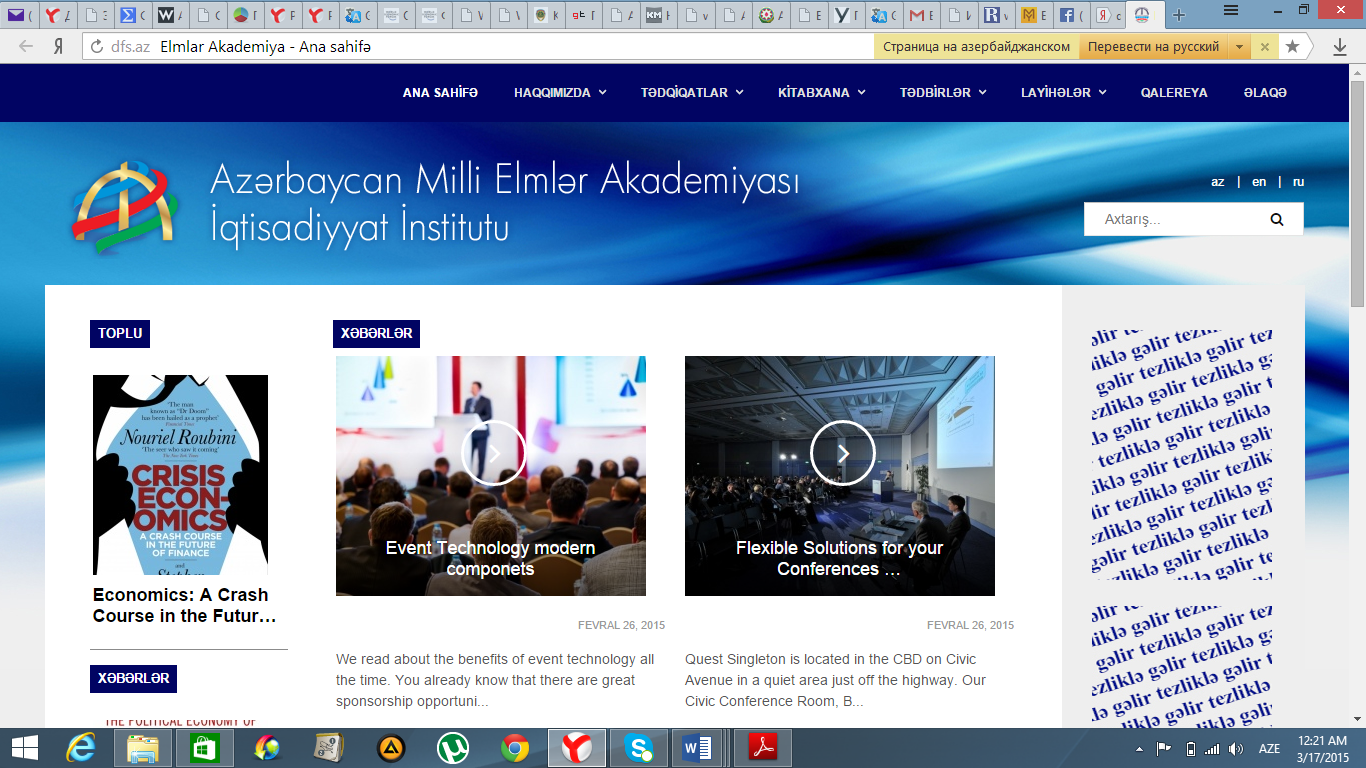 The Institute of Economics Azerbaijan National Academy of Sciences
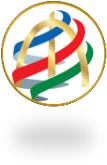 Table1. Regression between the FTI and components of the NRI, 84 countries
www.economics.com.az                                                                                                                                                         Beijing, China, May 14, 2019
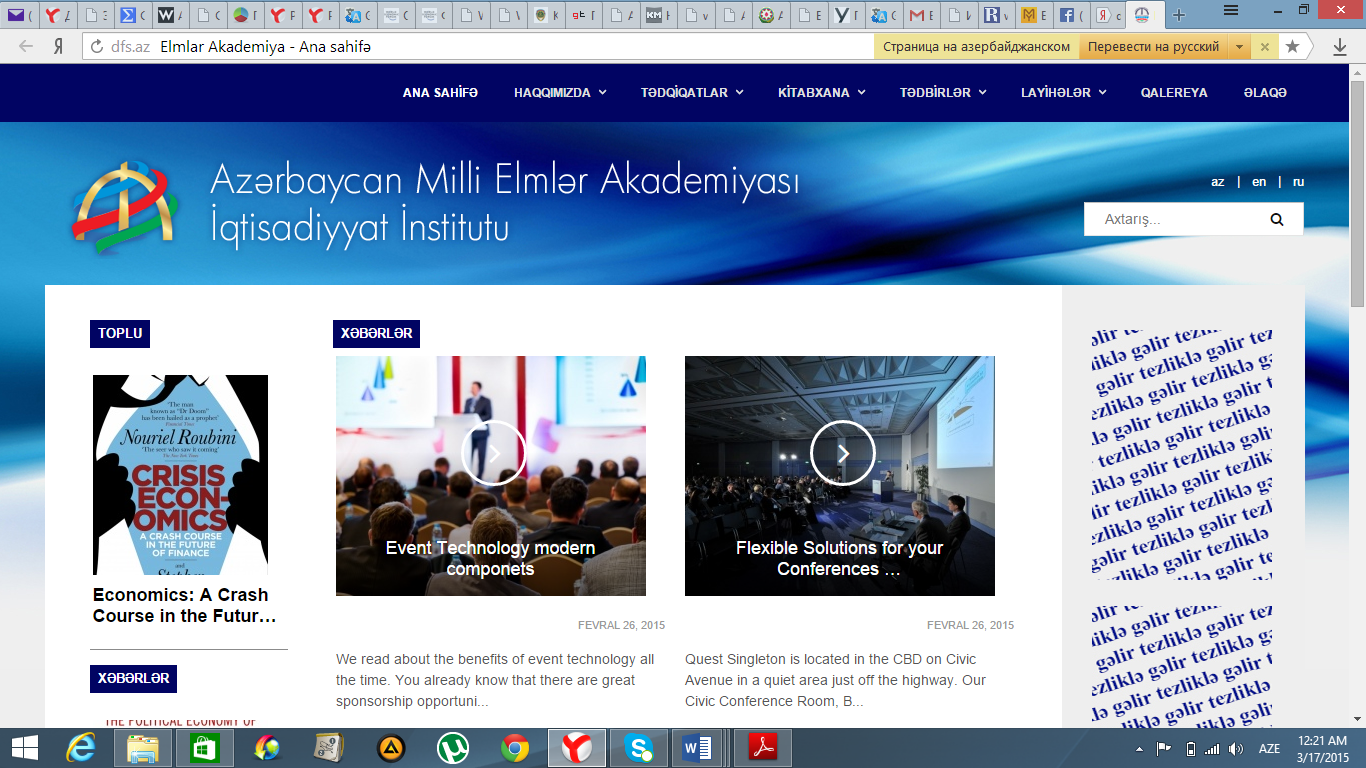 The Institute of Economics Azerbaijan National Academy of Sciences
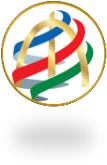 Table 2. Dynamics of average indicator of Networked readiness index according to the intervals of Foreign trade sub-index
www.economics.com.az                                                                                                                                                         Beijing, China, May 14, 2019
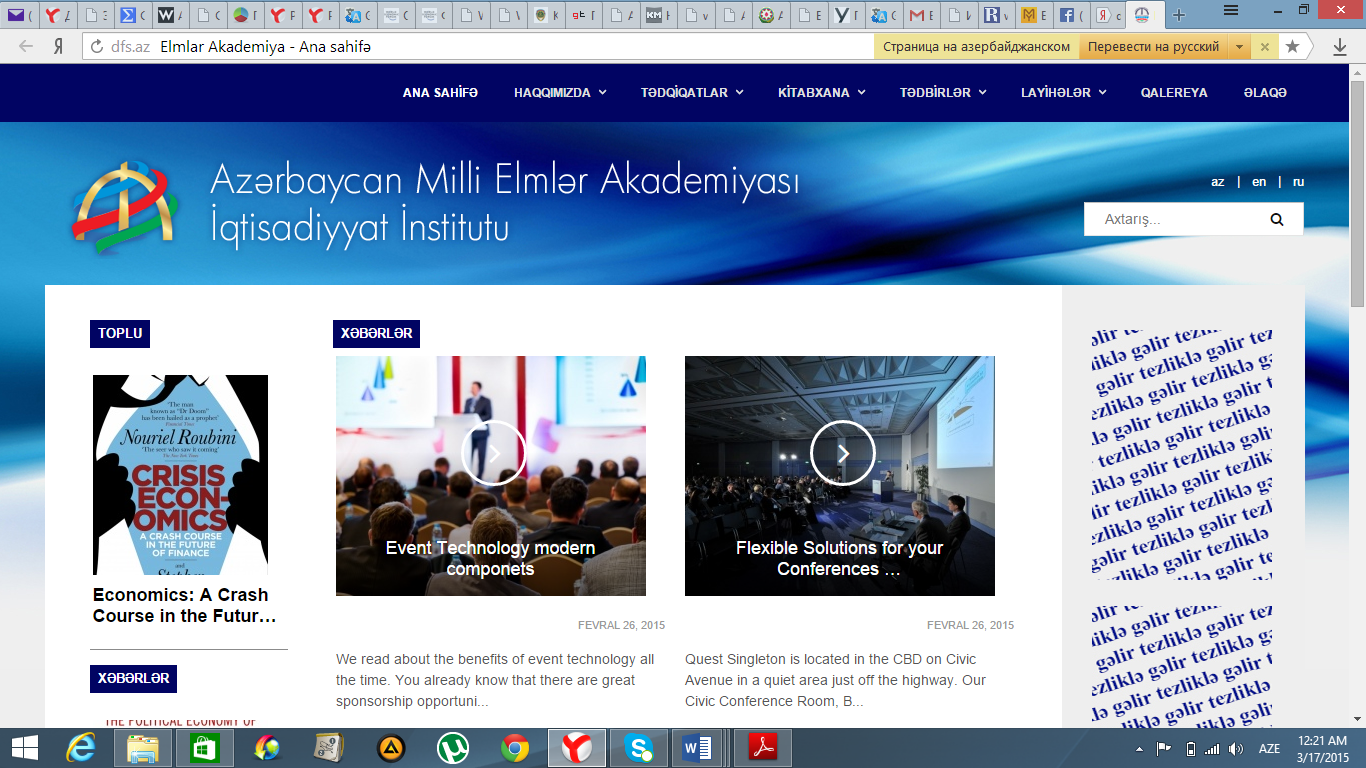 The Institute of Economics Azerbaijan National Academy of Sciences
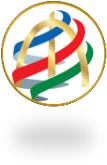 Diagram 2. Foreign trade sub-index and Networked readiness index in Azerbaijan, 2008-2016
Sources: The World Economic Forum, The Global Information Technology Report , 2016; The Official Website of The Institute of Economics of ANAS, 2016
www.economics.com.az                                                                                                                                                         Beijing, China, May 14, 2019
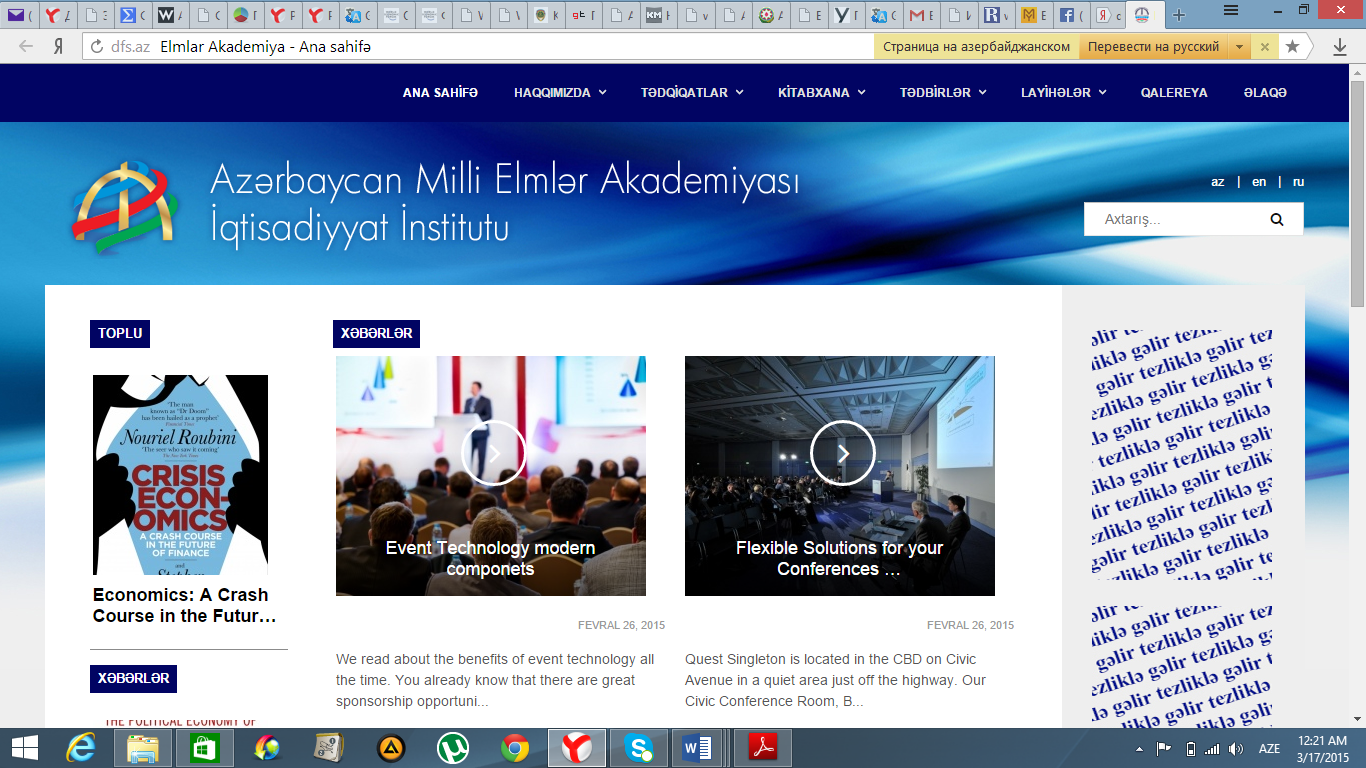 The Institute of Economics Azerbaijan National Academy of Sciences
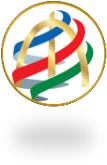 Diagram 3. Networked readiness index and GDP per capita (doll. USA, PPP) in different countries, 2017
Sources: The World Economic Forum/ The Global Enabling Trade Report, 2016; The World Bank/ GDP per capita, PPP, 2017
www.economics.com.az                                                                                                                                                         Beijing, China, May 14, 2019
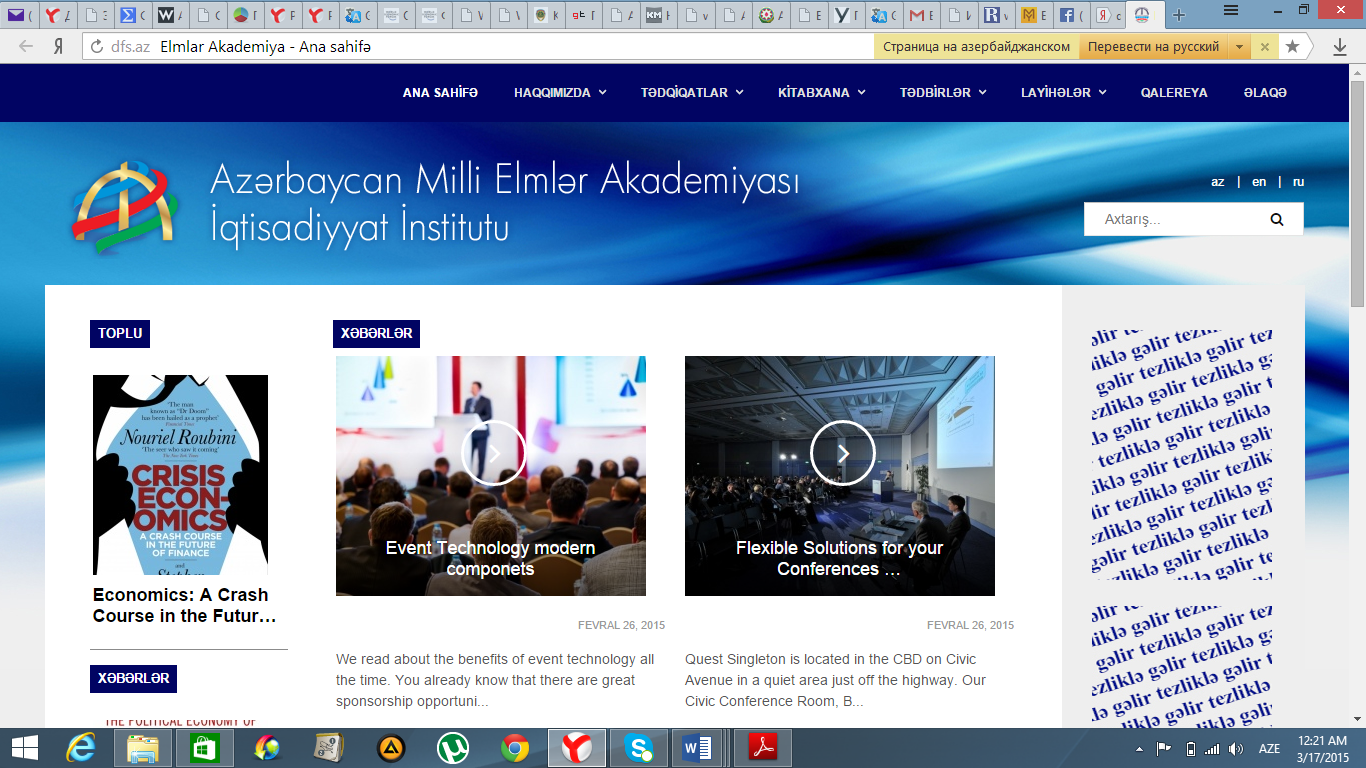 The Institute of Economics Azerbaijan National Academy of Sciences
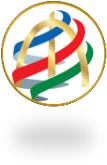 Conclusions
To increase the Networked readiness index characterized the level of development on information services sector, in foreign trade policy of the state the liberalism must prevail over administrative regulation (tariff barriers must be low, restrictions on foreign property must be minor, investment environment created for foreign investors must be favorable). At the same time, it has to be taken into account that along with foreign trade policy of the state, the other factors also impact on the Networked readiness index.
Usually (but there are some exceptions), in more developed countries the Networked readiness index is higher than in less developed countries. 
The higher the Networked readiness index is, the higher is per capita GDP. However, measures to increase NRI can be not sufficient for it, because of the other factors influencing on the level of economic development.
www.economics.com.az                                                                                                                                                         Beijing, China, May 14, 2019
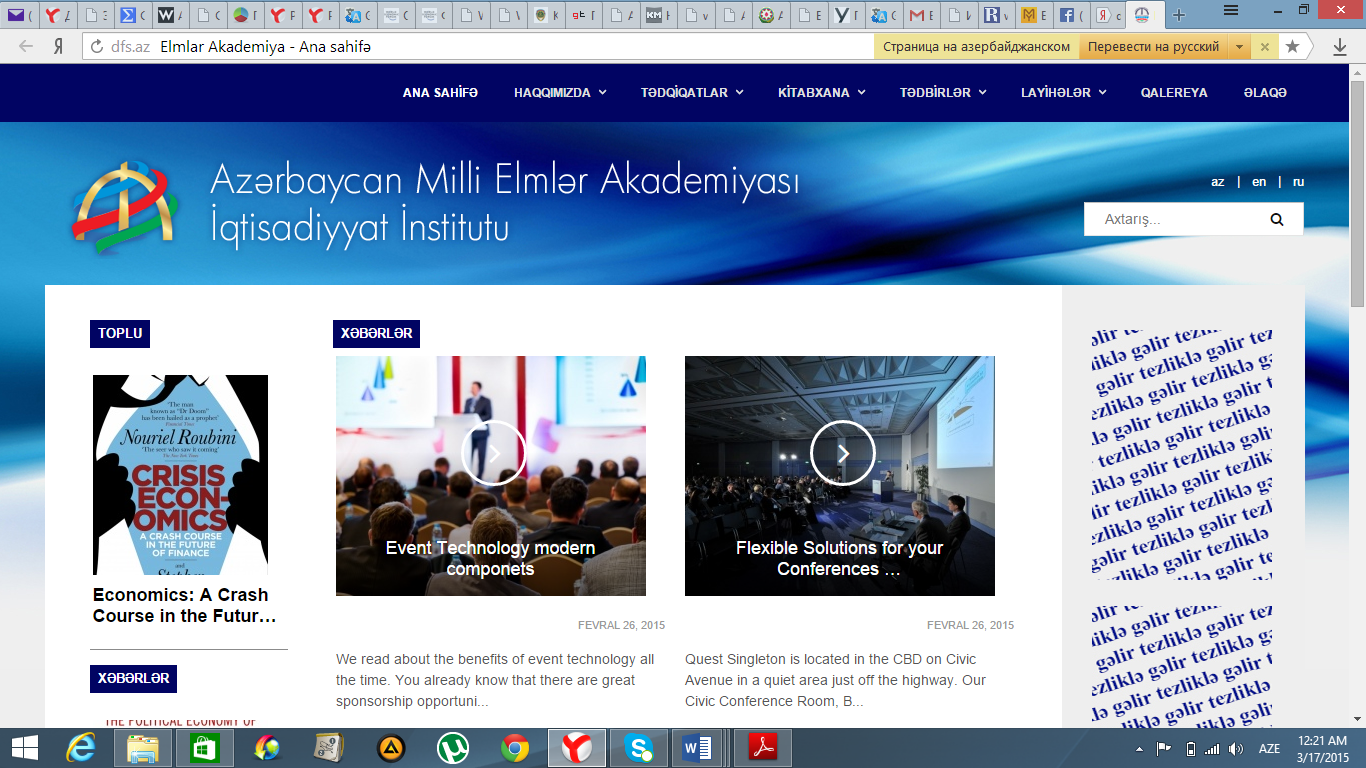 The Institute of Economics Azerbaijan National Academy of Sciences
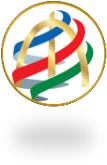 Thank you for attention!
www.economics.com.az                                                                                                                                                         Beijing, China, May 14, 2019